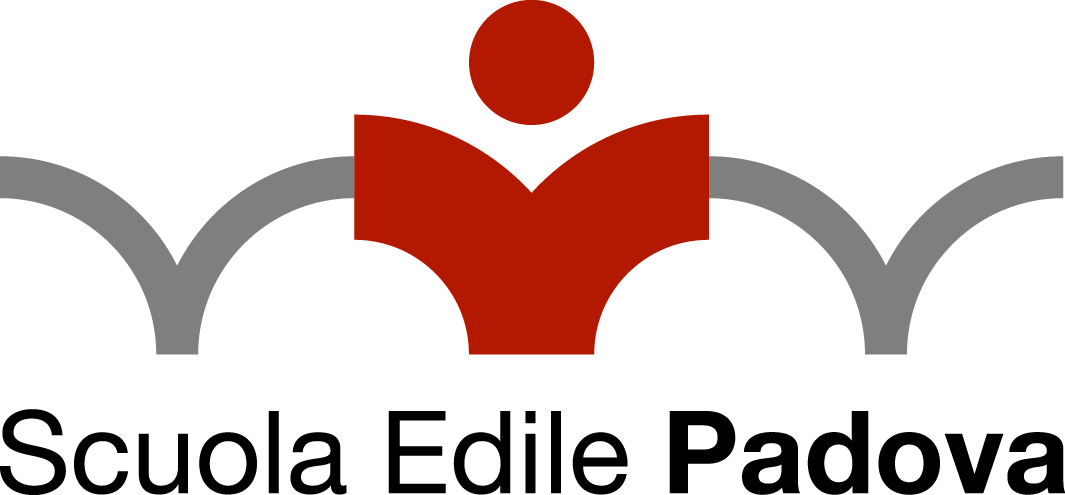 SCUOLA EDILE PADOVA – CPT
Centro per la formazione e la sicurezza edile di Padova 
Organismo Bilaterale di formazione per l’edilizia e il restauro
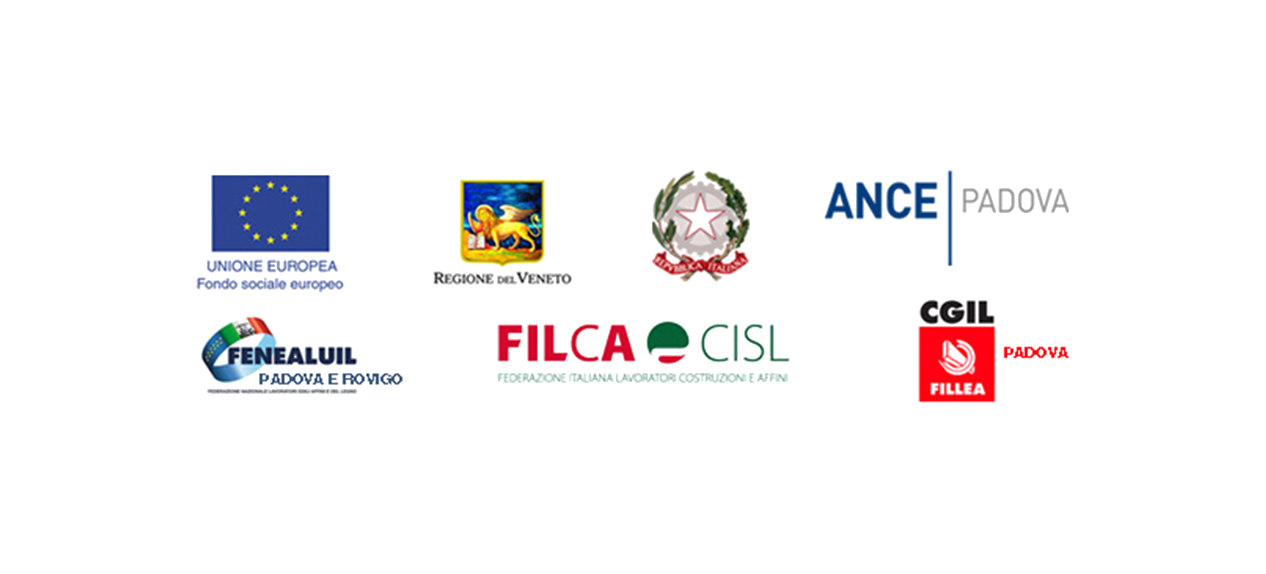 LA SEDE
CORPO “A”
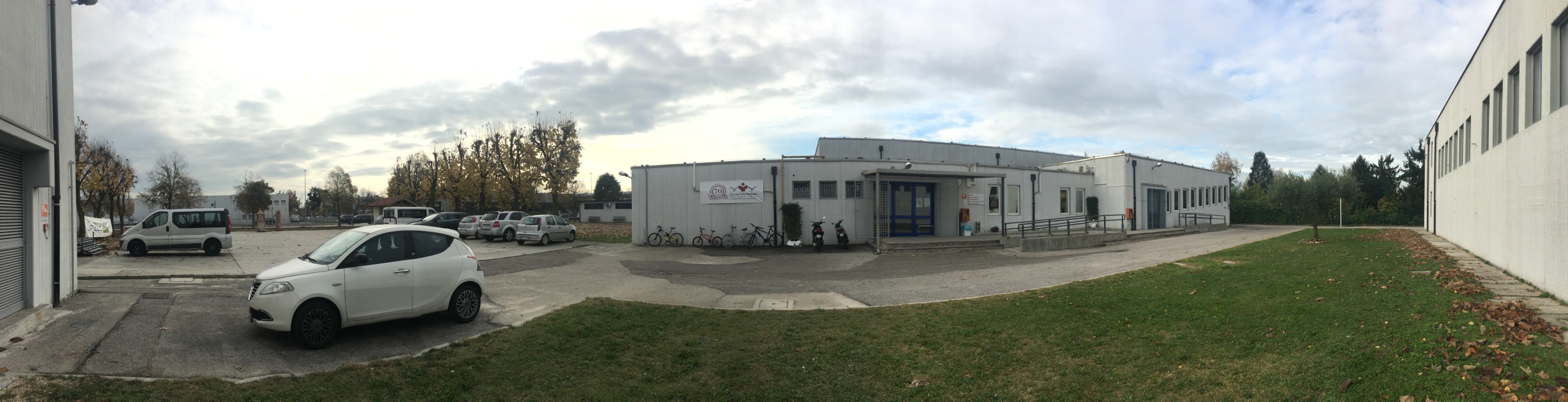 CORPO “B”
I LABORATORI
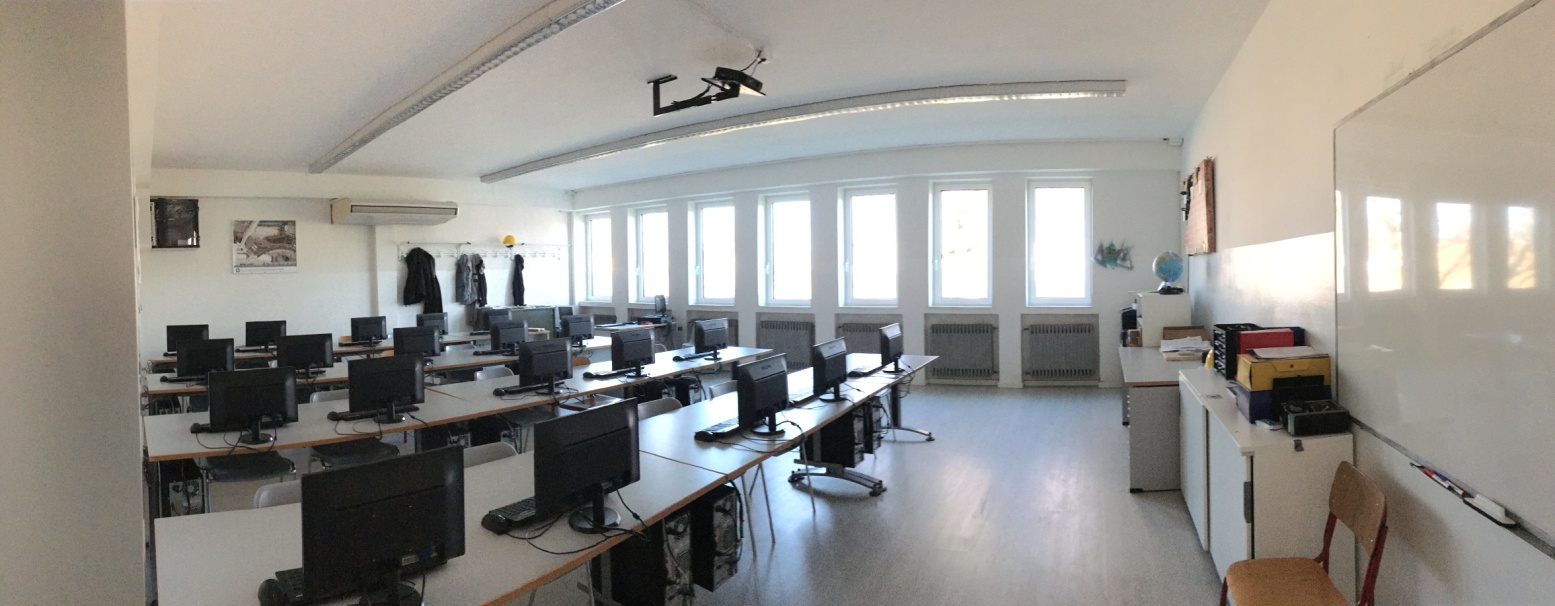 LABORATORIO DI INFORMATICA
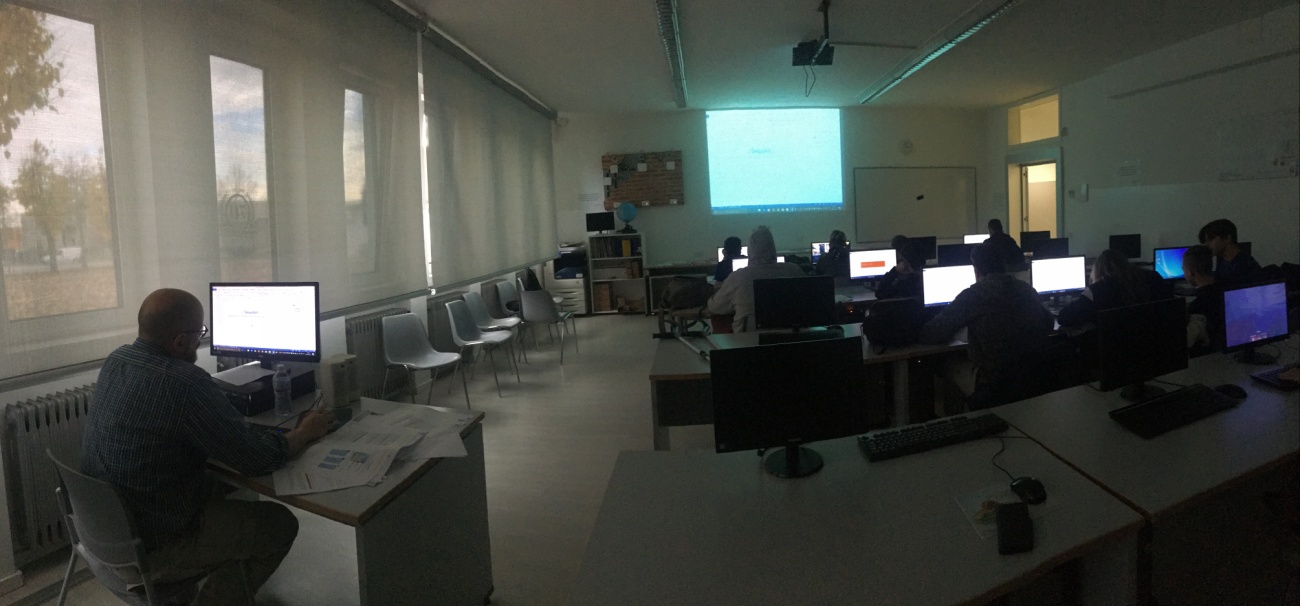 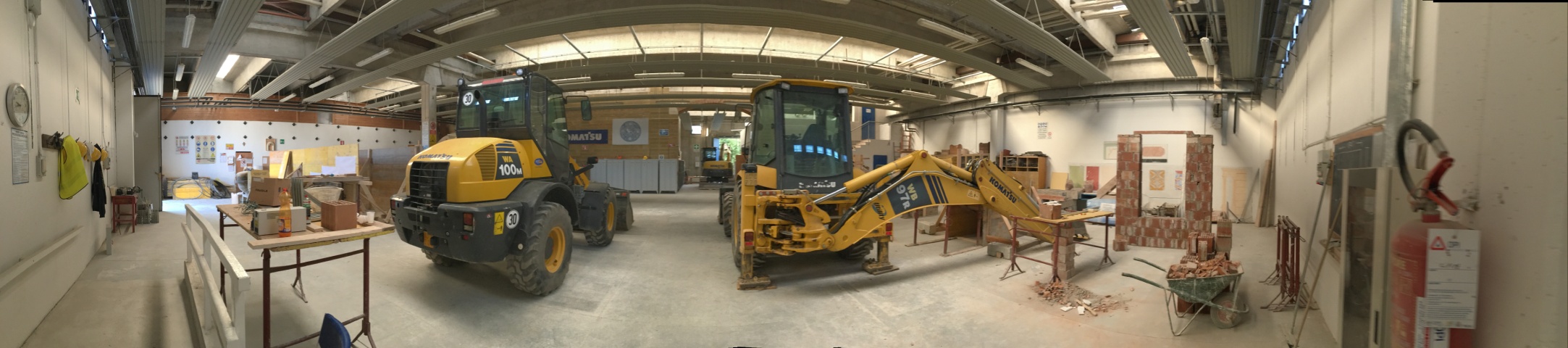 LABORATORIO DI MURATURA E CARPENTERIA
CORPO “B”
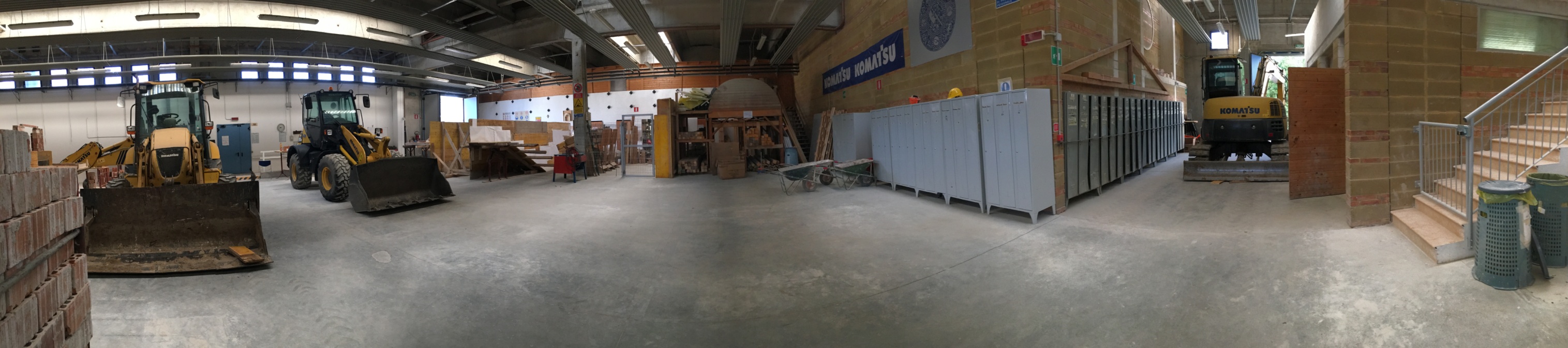 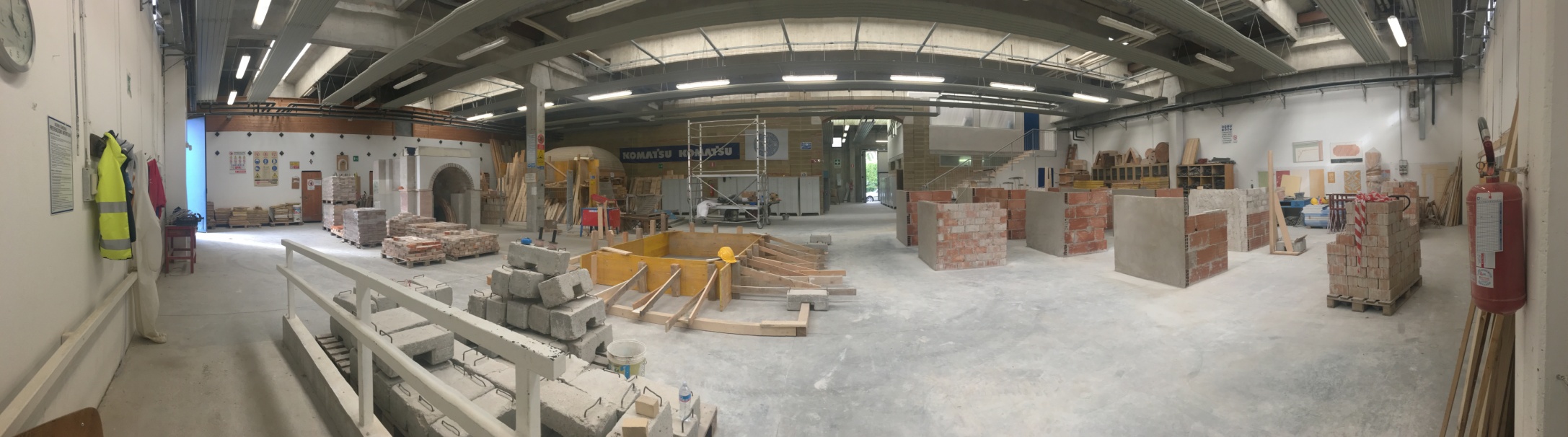 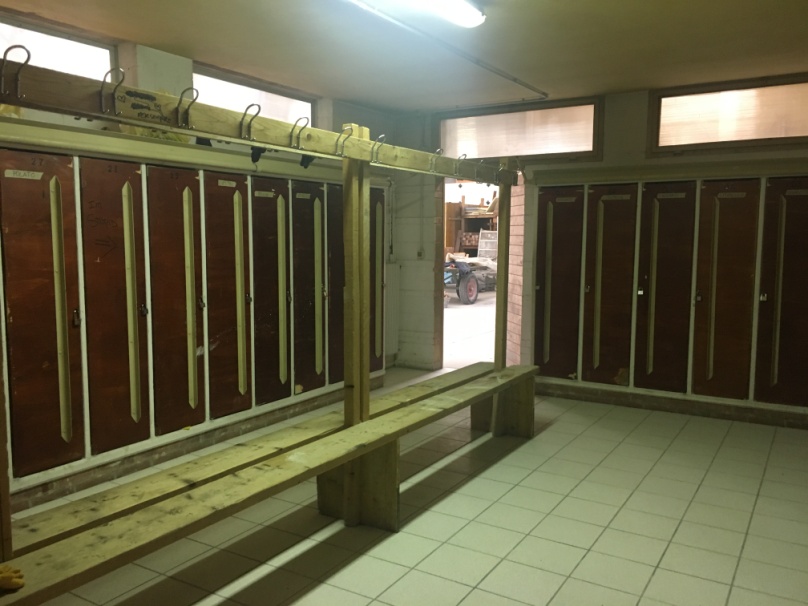 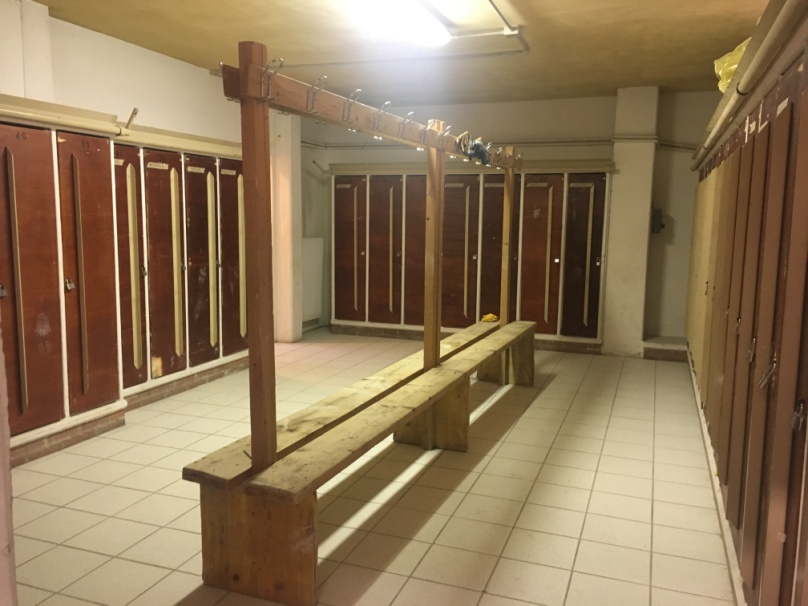 LO 
SPOGLIATOIO
CON GLI 
ARMADIETTI DEI
 RAGAZZI
NUOVO LABORATORIO
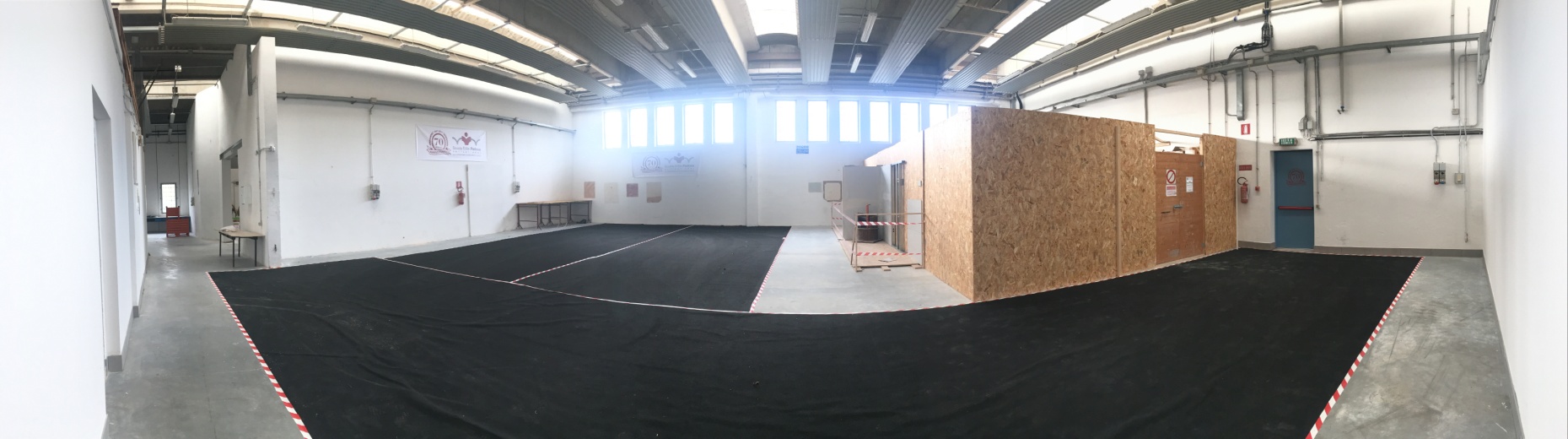 LABORATORIO CORPO “A”
CON MAGAZZINO DELLA CASSA EDILE
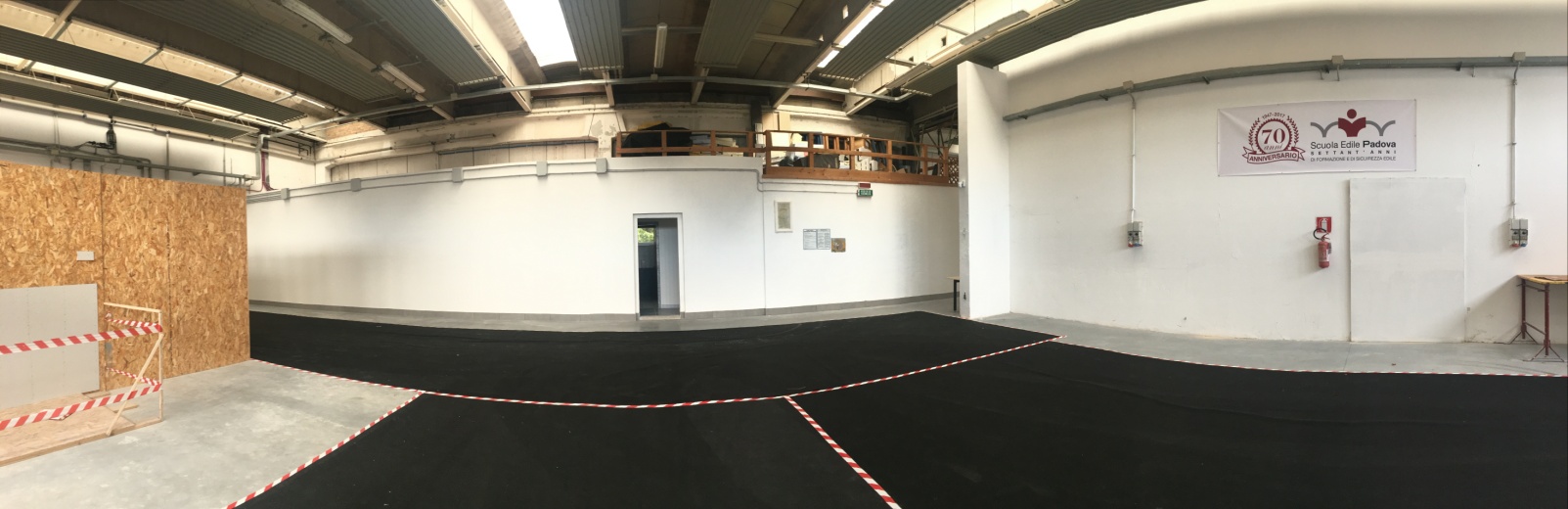 LE AULE
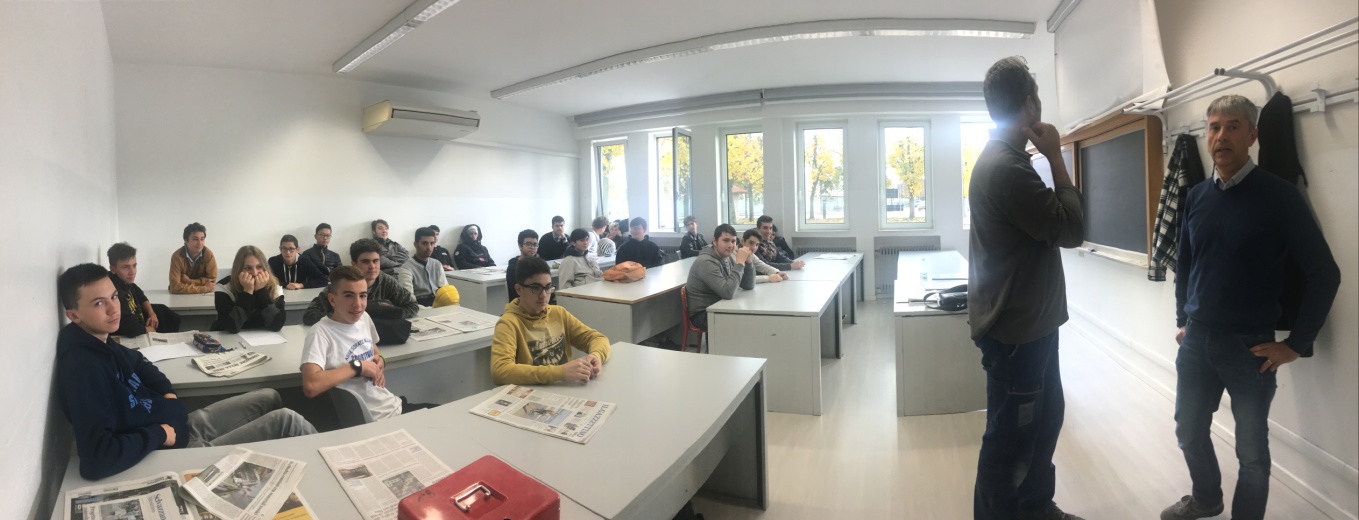 L’AULA 2
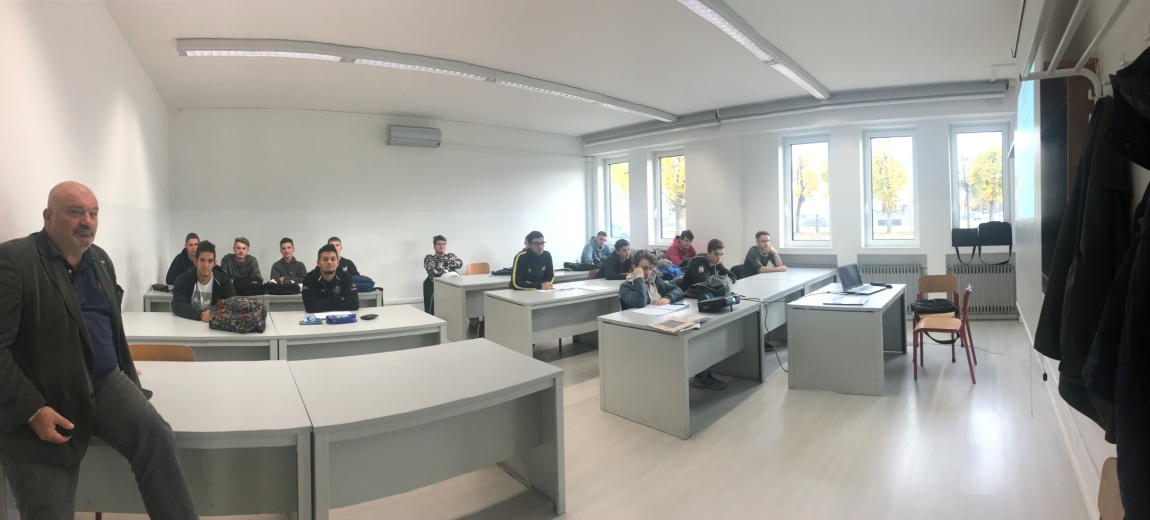 L’AULA 3
LE AULE
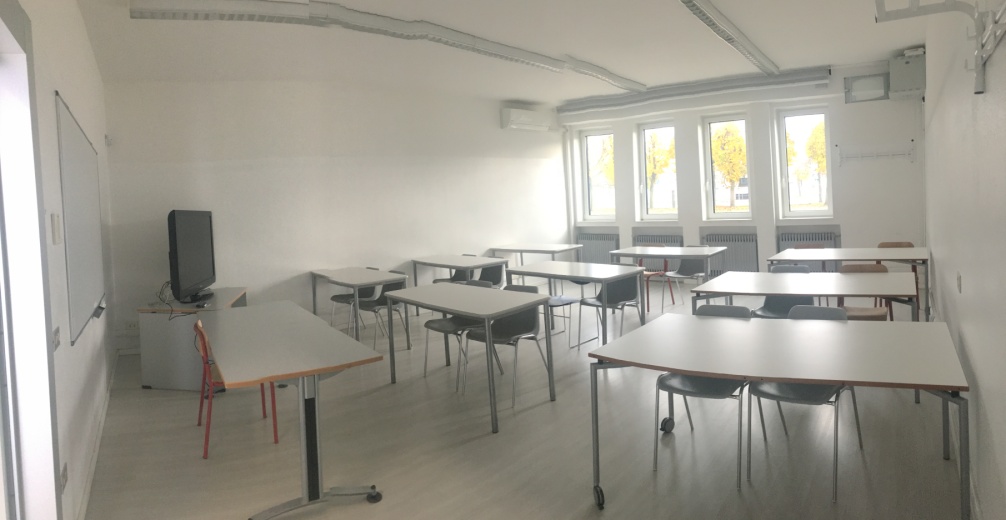 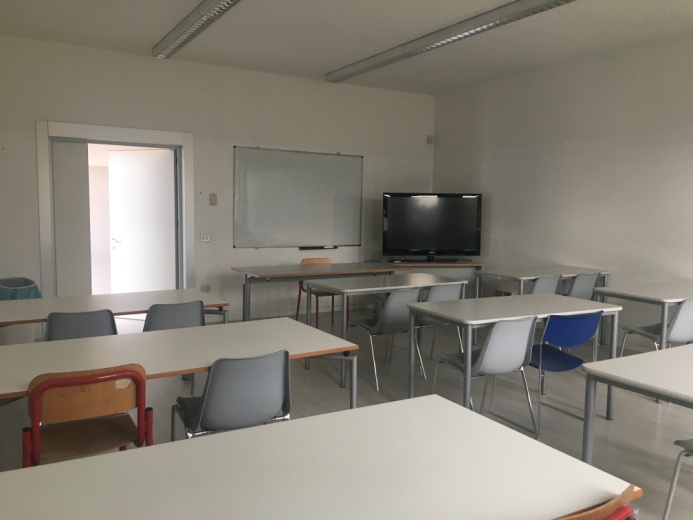 L’AULA 4
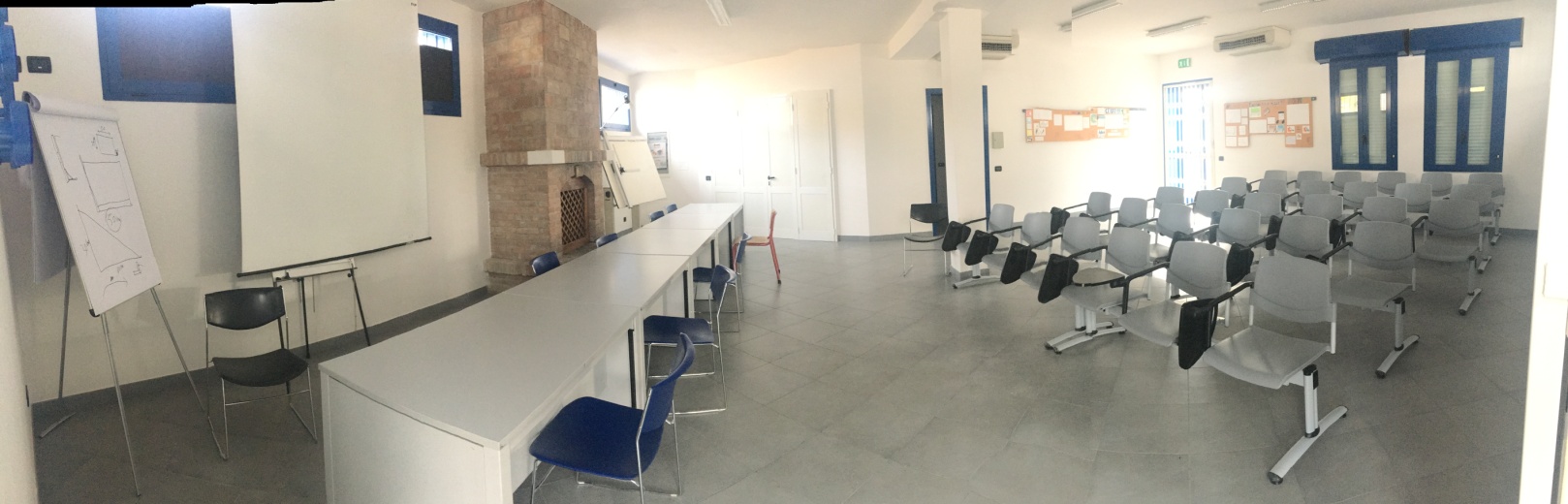 L’AULA 5
L’AULA MAGNA
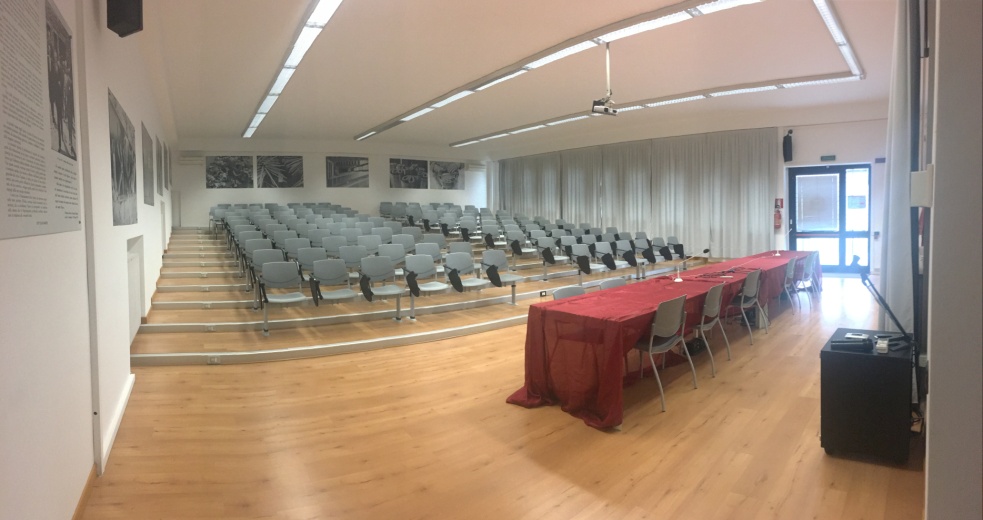 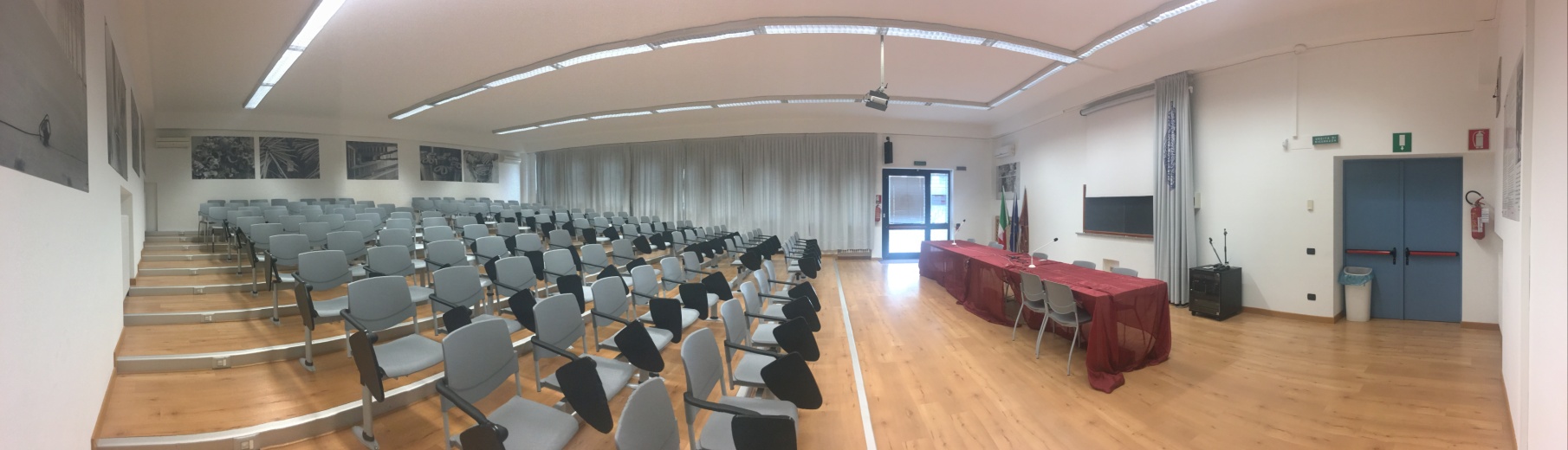 GLI UFFICI
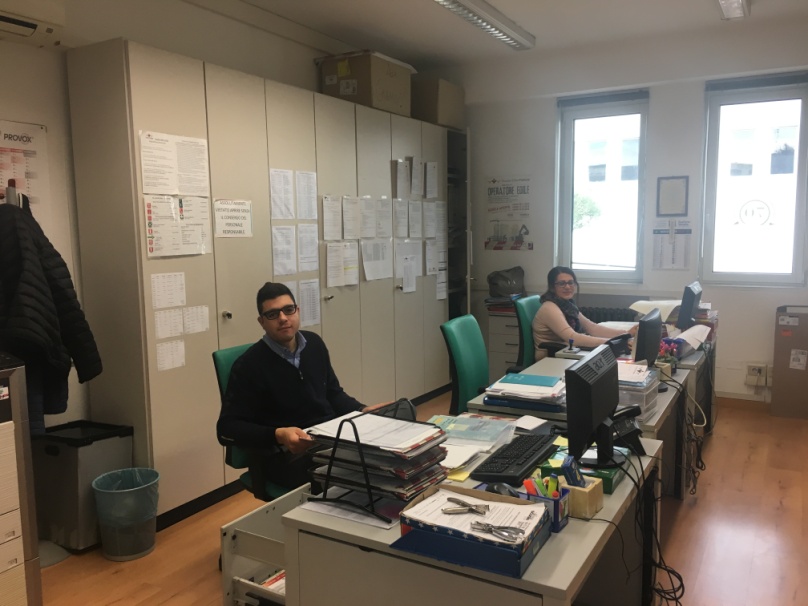 LA SEGRETERIA DIDATTICA
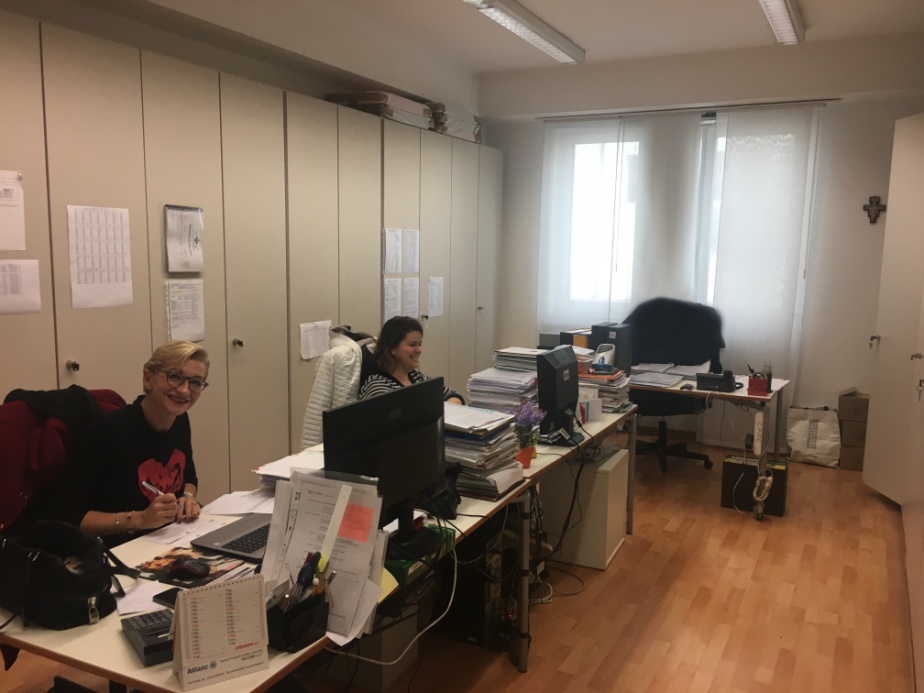 L’AMMINISTRAZIONE
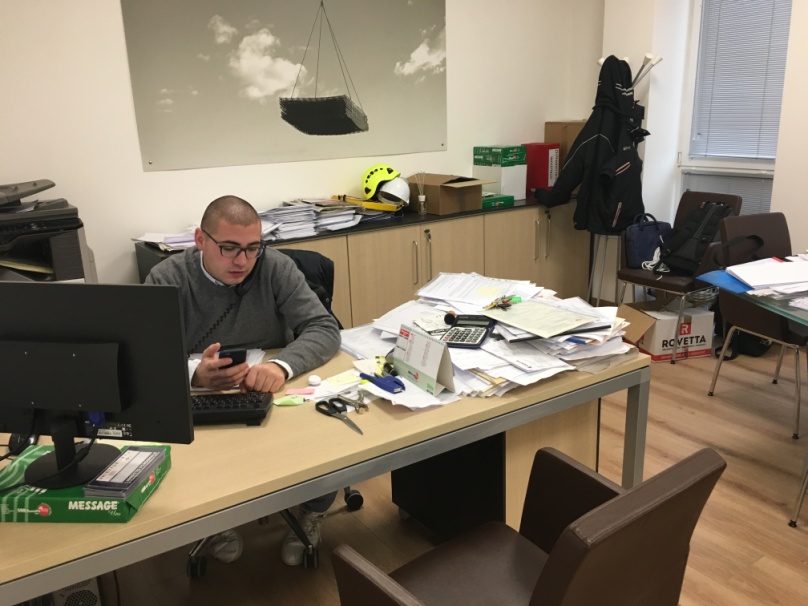 L’UFFICIO CORSI COMMERCIALI
LE AULE PER I CORSI
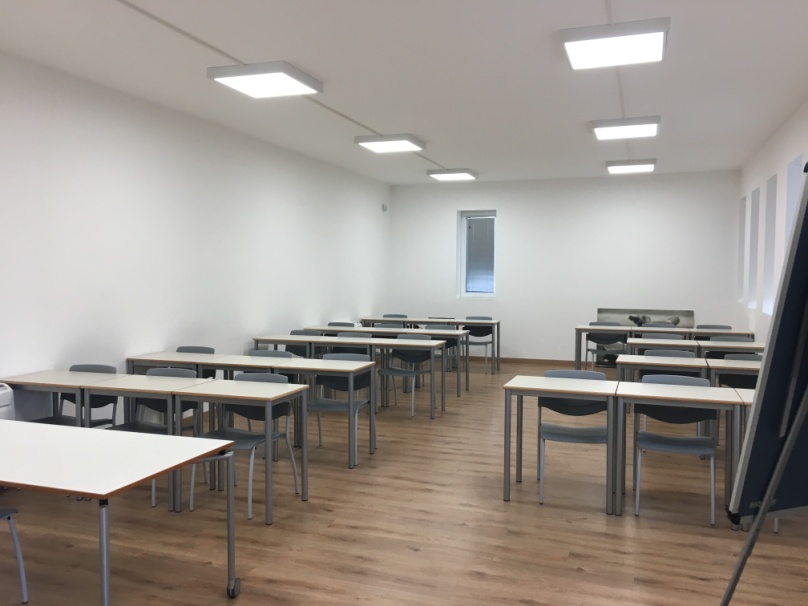 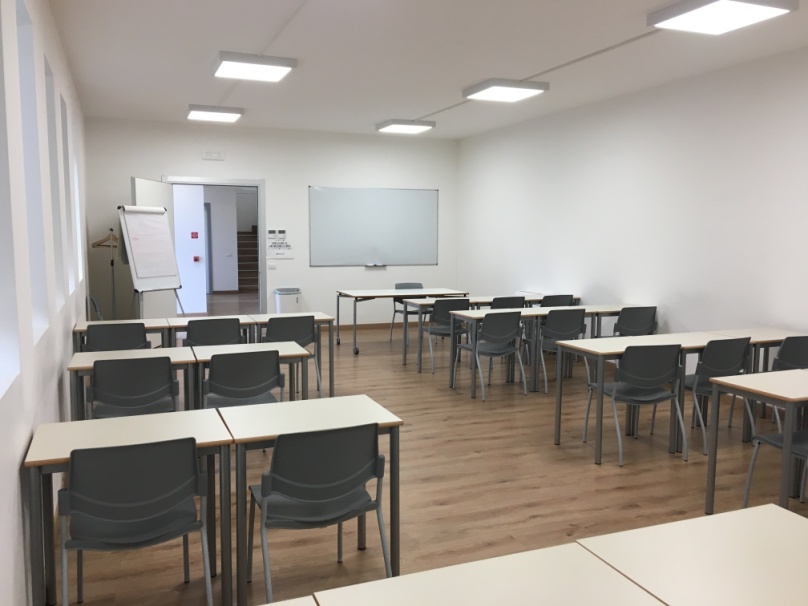 L’AULA ROSSA
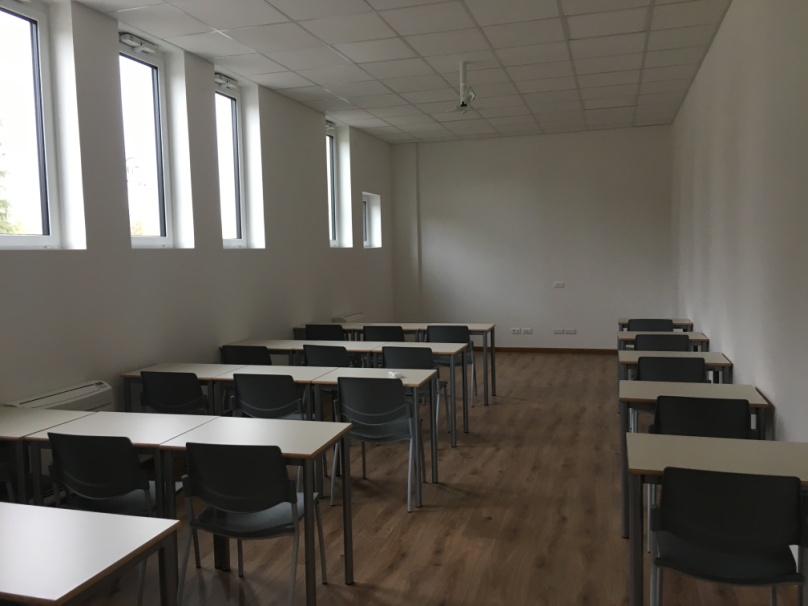 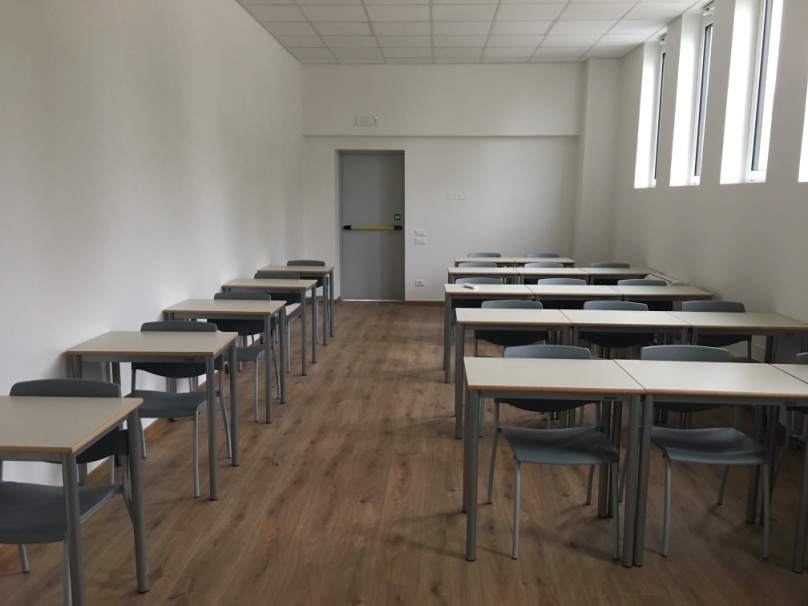 L’AULA VERDE
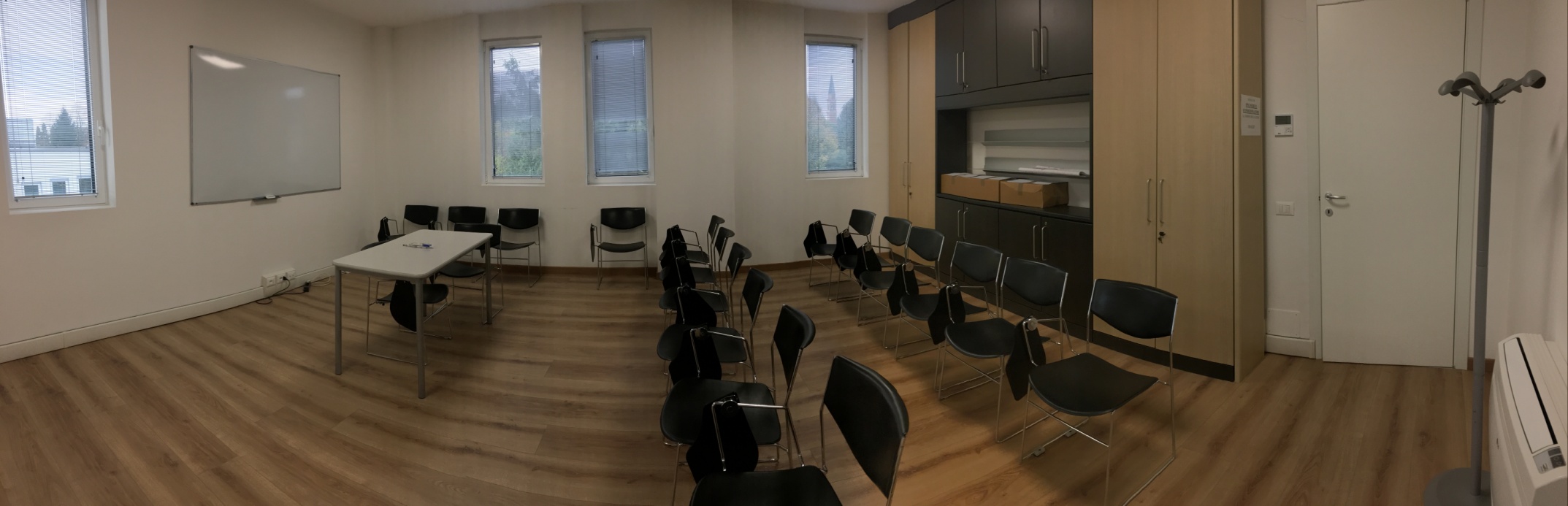 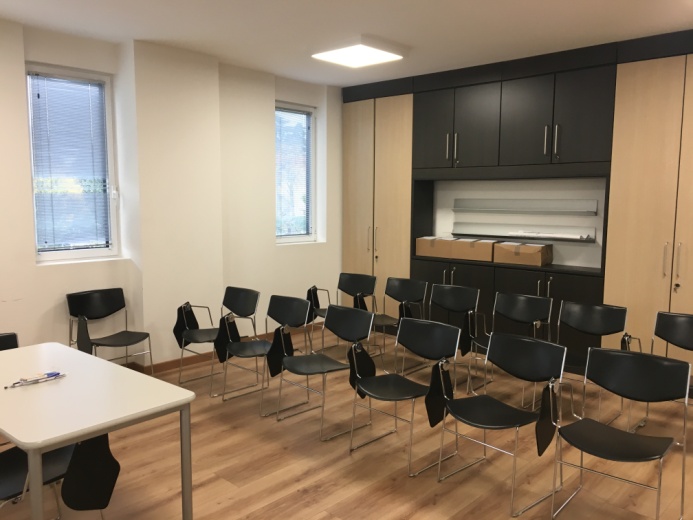 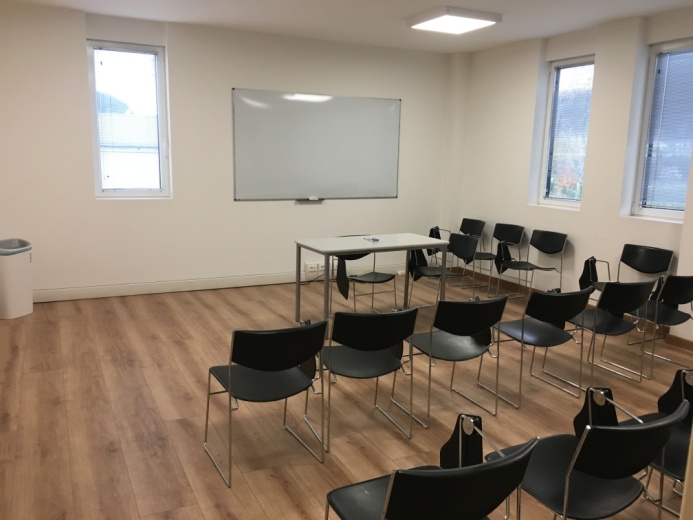 L’AULA BLU